Cloud Migration
[Speaker Notes: This chapter is about Cloud Migrations.]
Objectives
After completing this course, you will be able to:
Master the information assessment methods before cloud migration
Understand the overall process of cloud migration
Get familiar with Tencent Cloud migration tools
Understand the entire cloud migration process through industry-specific case study
[Speaker Notes: Migrating hundreds or thousands of workloads to the cloud requires a phased approach that includes Assessment, Readiness and Planning, Actual Migrations, and Operations, with each phase building on the previous one.  Especially, preparation and planning are key to a successful migration.

This chapter focuses on the assessment before cloud migration, overall migration processes, Tencent Cloud’s migration tools, migration scenarios, and case studies.]
Section 1. Assessment of Cloud Migration
Section 2. Overall Process of Cloud Migration
CONTENTS
Section 3. Overview of Migration Tools
Section 4. Common Migration Modes
Section 5. Case Study
[Speaker Notes: To align with the objectives, we will go through each of these sections]
Section 1. Assessment of Cloud Migration
Section 1. Evolution of Cloud Computing
CONTENTS
1.1 Determine the Cloud Migration Mode
Cloud migration can be implemented in different modes according to the migration source and target.
Target
Target
Source
Source
Local IDC
Local IDC
Private cloud
Public cloud
Private cloud
Private cloud
Public cloud
Public cloud
Other cloud migration modes
All the cloud migration practices in this course are based on this mode
[Speaker Notes: As you just learned in the previous chapter, there are different types of cloud migrations. 
the scope of this session is about migrating to (Tencent) public cloud.]
1.2 Migration Assessment
OS, Software version analysis
Apply capacity, dependency analysis
Apply associated resources (compute, networking, storage, etc.).
Resource usage Analysis
Etc.
Cross-Cloud Management: IDC-Public Cloud (multiple)
Multi-object management: Virtual machines and containers
Multi-environmental management: research and development environment, test environment, production environment
Etc.
Suitable for Cloud
Needs Transformation
Unsuitable for Cloud
[Speaker Notes: Migration to the cloud must be evaluated, and the assessment process typically consists of three parts. First, you need to analyze whether your business is portable, and if your business is portable, you can choose to go straight to or transform up the cloud. Then, for the migratible business, you need to evaluate some column information such as systems, applications, resources, and so on. Finally, the business needs to be evaluated and analyzed for operational management after going to the cloud.]
1.2 Assess whether the business is suitable for cloud migration
[Speaker Notes: The first thing is to determine what can be migrated, and how?]
1.2 Assess whether the business is suitable for cloud migration (continued)
Assessment process
Number of concurrent online users > 50%
Yes
Yes
Yes
No
Yes
Is it scaled as the pressure increases?
Existing system
Is it used for a long term?
60% < utilization < 80%
Is there any risk?
Migrate to the
 cloud directly
Yes
No
Does it support transformation and optimization?
Is there a business driving transformation?
Can the system be ported?
Yes
No
No
No
Yes
Will it be deactivated soon?
Do not migrate
 to the cloud
No
No
Can it be ported quickly?
Is there a business driving transformation?
No
Yes
Yes
Yes
Migrate to the 
cloud after transformation
Migrate to the 
cloud directly
[Speaker Notes: If the system is for short-term usage, will not be deactivated in the near future, and can be quickly ported, then the system can be migrated to the cloud without modification;  If the system is in use for a long time, there is no incompatibility, usage is in the range of 60% to 80%, the number of people online at the same time is greater than 50%, and the system can scale when the loads increase, then this system is suitable for migration to the cloud. 
Transforming the upper cloud 
If the system is not long-term use, will not be deactivated in the near future, can not be quickly ported, but there is a business-driven transformation, you can choose to transform the upper cloud; 
If the system is used for a long time, there is no failure, the utilization rate is not in the range of 60% to 80%, but supports the transformation optimization and business-driven transformation, you can choose to transform into the cloud; 
If the system is used for a long time, there is no failure, the usage rate is in the range of 60% to 80%, but the number of people online at the same time is less than 50%, and supports the transformation optimization and business-driven transformation, you can choose to transform the upper cloud; 
If the system is used for a long time, there is no failure, usage is in the range of 60% to 80%, the number of people online at the same time is greater than 50%, but the system does not expand with the increase in load, and supports retrofit optimization and business-driven transformation, you can choose to transform up to the cloud. 
Do not migrate to the cloud If the system is not long-term use, i.e., will be deactivated in the near future, then this system is not suitable for migration to the cloud; 
If the system is in use for a long time, but there is a failure, and the system cannot be ported, then the system is not suitable for migration to the cloud; 
If the system is long-term use, there is no failure, usage is not in the range of 60% to 80%, and does not support retrofit optimization, then this system is not suitable for migration to the cloud;]
1.3 Information to be assessed for cloud migration
[Speaker Notes: Once you determined you will move to the Cloud, here are system information that you need to collect for assessment.]
1.3 Information to be assessed for cloud migration (continued)
1.5 Operations management after the cloud
Section 2. Overall Process of Cloud Migration
Section 1. Evolution of Cloud Computing
CONTENTS
2.1 Overall Process of Cloud Migration
Flow chart of cloud migration
Project approval
Project start
Feasibility report:
Risk Assessment
Resource Inventory
Cloud Migration Plan
Output
System Research
Determine and build the cloud architecture:
System architecture diagram, transformation period estimation, personnel input and arrangement, and cloud service resource estimation
Subsequent project arrangement
Output
Architecture Design and Environment Construction
Output
System Cutover and Test
Cutover schedules and test results of each system
Output
System Delivery
(Project end)
Acceptance report and project summary
[Speaker Notes: In this phase, you create a migration plan, address gaps that were uncovered in the assessment, [with a focus on building baseline environment, operational readiness, and developing cloud skills.]]
2.2 System Research
Research consists of 
      four parts:
Business research
System architecture research
Database research
Application research
2.2 System Research (continued)
2.2 System Research (continued)
[Speaker Notes: C/S (client-server) vs B/S (browser-server)]
2.3 Risk Assessment
Risk assessment consists of 
     four parts
       1. Platform compatibility assessment
      2. Performance risk assessment
      3. System transformation risk 
          assessment
      4. Resource risk assessment
[Speaker Notes: Business Cases 
A's core business plan is migrated to Tencent Cloud, and the operating system, server hardware metrics, load balancing performance requirements, network requirements, etc. can be found on Tencent Cloud to be compatible with the corresponding products. However, the e-commerce business originally used Oracle database, and Tencent cloud database does not have Oracle. At this point, you need to evaluate whether the database can be migrated to a cloud database MySQL or other cloud-based relational database to be compatible with your app. 
Enterprise B operates a large e-commerce platform, every year on January 1st will hold a large-scale promotional activities, the same day the front and back of the e-commerce platform pressure will appear sudden growth. Enterprise B wants to move the e-commerce platform to Tencent Cloud and take advantage of the resilience of the public cloud to address sudden business growth. But consider this: If the platform needs to elastically increase the number of cloud servers by hundreds or even thousands on promotional days, it is possible that cloud server resources in the corresponding Availability Zone will be short of resources that will affect the business. For the risk of potential under-resourced cloud products, consider whether to prevent this risk in advance through other means such as tickets or offline sales.]
2.4 Architecture Design
Architecture design consists of 
     5 parts
     1. Network architecture design
      2. Cloud OPS architecture design
      3. Application architecture design
      4. Application transformation design
      5. Capacity planning
[Speaker Notes: Network architecture Design
Network access and planning: according to the pre-migration network architecture analysis
Cloud Operation Design
Use CAM to manage access to Tencent cloud accounts, resource and permissions. Control who can use which Tencent cloud resources through identity management and policy management.
Design of different environments, i.e., different security policies;
Application Architecture Design
Following the pre-migration load balancing performance, consider using CLB;
HA: the same region two-zones, high-available architecture, 2 regions 3 zones architecture.
Database: according to the availability of different application databases, such as: the core application database, need to achieve disaster tolerance;
Application Transformation Design
Load balancing transformation: the use of CLB products on Tencent Cloud, to achieve load balancing transformation;
Web and Application Layer Transformation: Transform the Web and Application Layer with Tencent Cloud Server Products；
Database Transformation: the use of TencentDB products, to achieve the transformation of the database；
File storage transformation: the use of Tencent Cloud's COS products, to achieve the transformation of file storage；
Big Data Transformation: Transform Big Data with Tencent Cloud EMR products.]
2.4 Architecture Design (continued)
Architecture design consists of 
     5 parts:
     1. Network architecture design
      2. Cloud OPS architecture design
      3. Application architecture design
      4. Application transformation design
      5. Capacity planning
[Speaker Notes: The importance of capacity planning
Reduce procurement costs
Enhance the reliability of business systems
Improve business system availability
Capacity planning objectives
Assess whether cloud-based products meet business needs
Assess whether cloud-based product resource usage is reasonable
Predict whether cloud-based products will meet business needs for some time to come
Predict how cloud-based products can scale up to meet business needs as they grow]
2.5 Infrastructure Environment Construction
Infrastructure environment construction
System architecture: select the CVM instance models (operating system, disk medium, etc.) corresponding to the source systems
Network architecture: replan the network services in the cloud according to the original network architecture
Database: select the cloud database services corresponding to the source systems
Application: refer to the API specifications at the official website for transformation; for example, change the original storage location of images to COS
[Speaker Notes: Other architectural environment construction 
Platform software binding analysis, 
IP address dependency elimination, 
API refactoring, modular transformation, external dependence conditions, etc. Business system on the cloud after going to O, replace Oracle with Mysql, then will involve SQL syntax adaptation, data conversion, new and old system interaction, application transformation and even reconstruction; Session cache: If there is an application server with a load balancing schema, it is recommended to put the session in a database or redis; 
Also with centos 5 system, some can be solved by upgrading library files, some involved in kernel transformation will be more difficult; 
Some with Ukey need to see if the manufacturer has other ways to verify it.]
2.6 System Cutover
System cutover details and risks
System environment construction
File/Database sync
Application deployment
Business cutover
Rollback mechanism
Technical risks
Business risks
2.7 Performance and Functional Testing
Performance Testing
Response time
Error rate
CPU utilization
Memory utilization
Disk throughput
Network throughput
Functional Testing
Varies by business system
Section 3. Overview of Migration Tools
Section 1. Evolution of Cloud Computing
CONTENTS
3.1 Overview of MSP
Migration Service Platform (MSP) is a migration tool integration and monitoring platform provided by Tencent Cloud. It can provide Tencent Cloud's official migration tools and integrate with officially certified third-party migration tools.
Unified monitoring
Visual operations
Simple management
Extensive support
Reliability certification
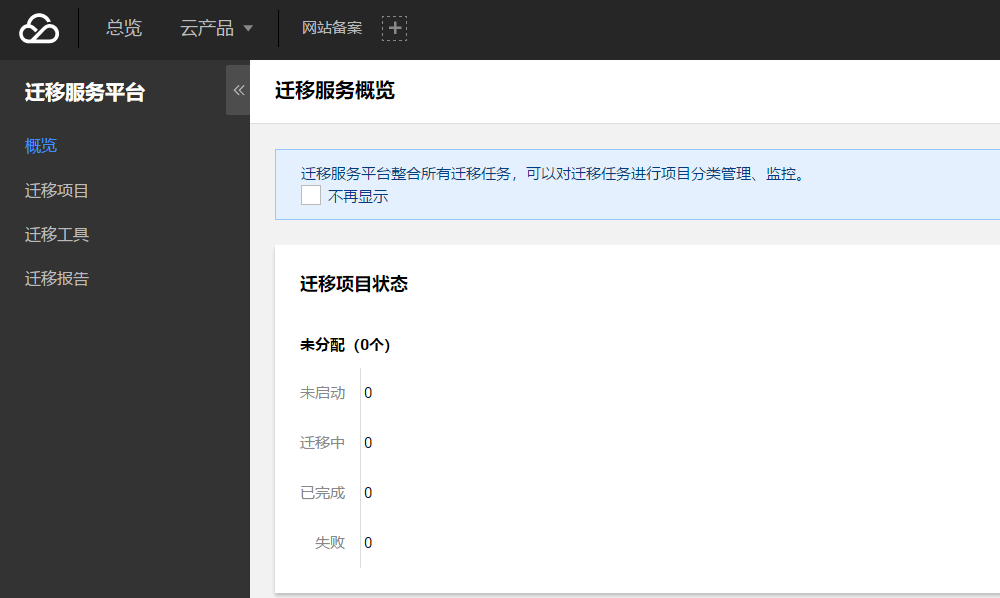 [Speaker Notes: Migration Service Platform: Tencent Cloud provides an integration and monitoring platform for migration tools, which provides Tencent Cloud's official migration tool and integrate certified 3rd-party migration tools.
Unified Monitoring：Monitor all migration tasks uniformly in MSPs and aggregate them by migration type to help users not be overwhelmed by cumbersome migration data during large-scale, complex migrations.
Visualization: All migration task status can be viewed through visualization charts, and the friendly user interface clearly displays migration information from different dimensions to help users see the migration at a glance.
Simple management: In MSPs, migration tasks can be managed grouped by project. Whether it's a batch migration across time periods, or a one-time, large-scale migration of a complete system, monitoring is equally organized.
Extensive support: In addition to Tencent's official migration programs and tools, a wide range of partners are integrated to provide users with a wide range of migration options that can be seamlessly connected, both officially and third parties.
Reliability Certification: Tencent Cloud rigorously evaluates and certifies the capabilities and migration experience of third-party migration tools to ensure that users' choices and tools are secure and secure, and that business migration is foolproof.]
3.1 Overview of MSP (continued)
MSP migration capabilities
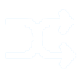 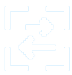 Big data 
migration
Server 
migration
Data migration
File migration
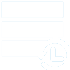 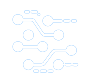 [Speaker Notes: Tencent cloud’s migration tools are integrated into the MSP platform, including 4 major parts: data migration, file migration, server migration and big data migration.]
3.1 Overview of MSP (continued)
Migration tools on MSP
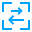 Database migration tools: DTS
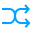 File migration tools: COS Upload and COS Online Migration
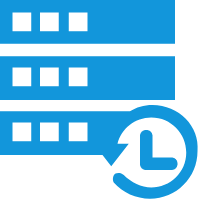 Server migration tools: CVM Image creation and CVM instance creation based on image
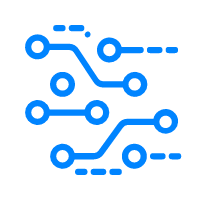 Big data migration tools: HDFS_TO_COS
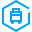 Offline migration tools: CDM_M30 and CDM_L80
3.2 Database Migration
Database migration scenarios
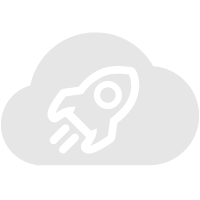 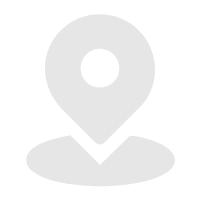 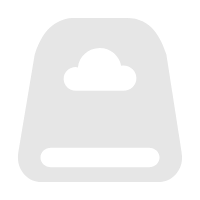 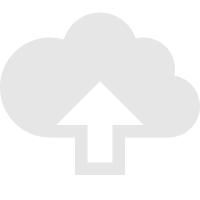 Cross-region deployment migration
Hybrid cloud business support
Cloud migration
Data disaster recovery migration
For customers with widely distributed businesses, if database instances are deployed in only one region, applications in other regions need to access the data over a long distance.
Data migration solutions help customers easily migrate from local IDCs to TencentDB.
Rapid business growth requires more IT resources for support; however, the corresponding resources and talents cannot be available in a short period of time.
In all kinds of businesses, data disaster recovery has always been mentioned and focused on.
[Speaker Notes: Different DB Migration Scenario
Onto-cloud Migration:
Data DR Migration: This type of Data migration can support data backup, and enable offsite disaster recovery；
Deployment Migration across geographies: Data migration replicates data to multiple locations for local access；
Hybrid Cloud Business Support:]
3.2 Database Migration (continued)
Database migration methods
Manual migration
Migration with DTS
Migration with the help of DTS 
(this is the recommended migration method)
1. Migration during scheduled downtime
2. Migration with proprietary tools
3. Migration with middleware
VPN
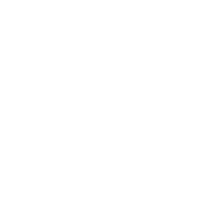 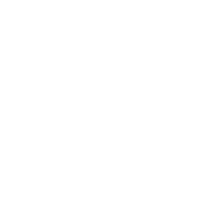 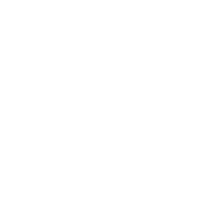 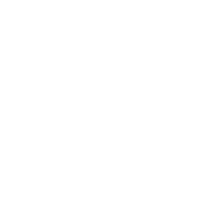 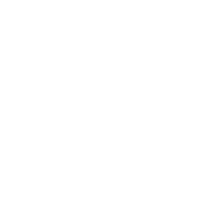 Direct Connect
Public network
Database
TencentDB
TencentDB
Database
DTS
Source
Target
Target
Source
3.2 Database Migration (continued)
Data Transfer Service (DTS)
Integrated database migration tool
Unified monitoring of migration progress of 
      multiple databases
Unified migration report
Tencent Cloud
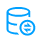 (DTS)
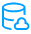 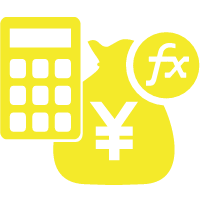 Real-Time data sync and transfer
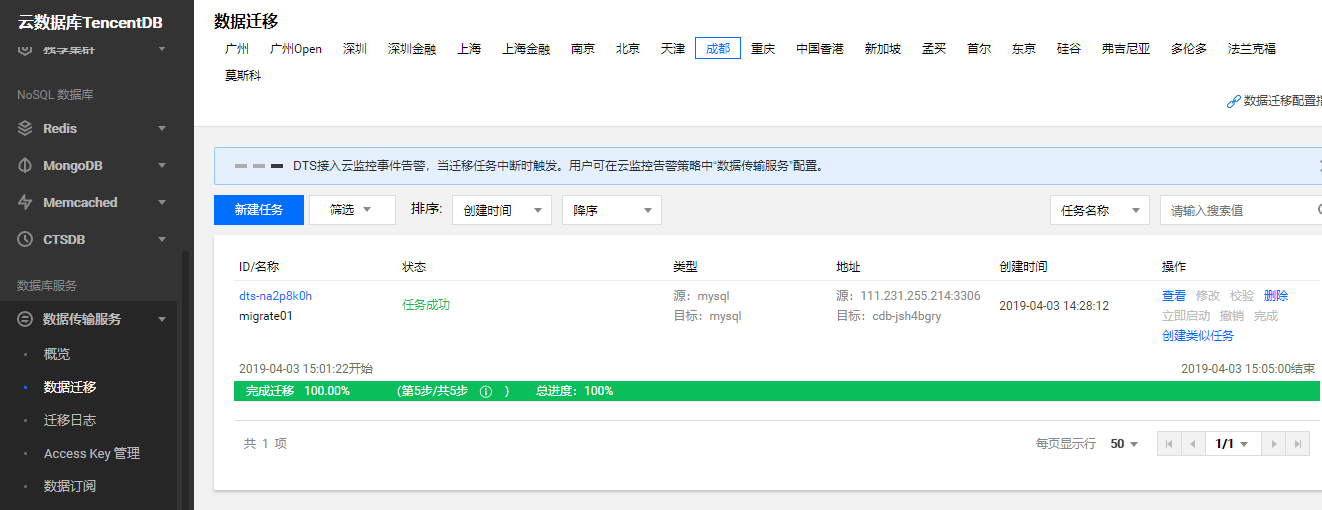 MSP migration information reporting API
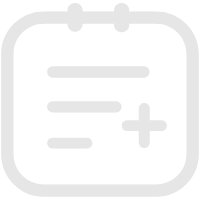 TencentDB
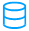 Local databases 
or TencentDB
[Speaker Notes: DTS helps you easily migrate databases without interrupting the business and build high-availability database architecture for cross-region disaster recovery using real-time synchronization tunnels]
3.3 File Migration
Scenarios and characteristics of different file migration methods
Online migration
Offline migration
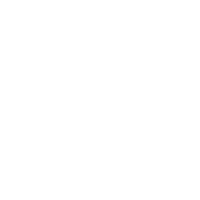 Send
Receive
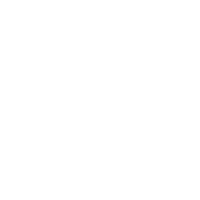 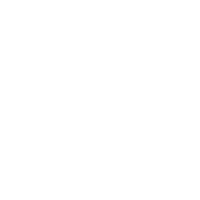 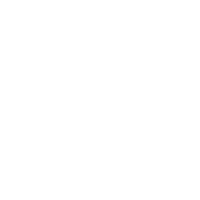 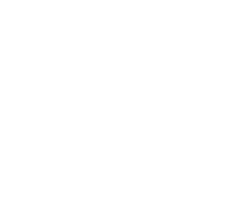 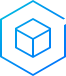 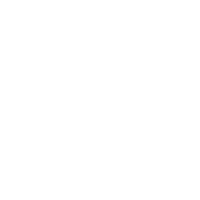 Local files
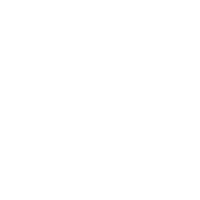 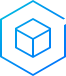 CDM
Source
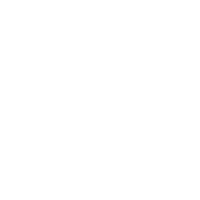 Target
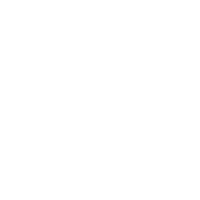 Tencent Cloud
Migration tool
Other clouds
The data volume is low (< TB)
The data volume is high (TB, PB, and EB)
The business cannot accept service downtime for migration
Offline transfer is acceptable
Real-Time incremental data sync is supported
It takes a certain period of time
Public network traffic fees may be incurred
3.3 File Migration (continued)
File migration methods:
Online migration sync
Small disk array
Medium dedicated server
Direct Connect and relocation
Steps of different migration methods:
Scheme selection
Data transfer
Configuration in the cloud
Scheme implementation
· Migration software provision
· Array device delivery
· Special protective box
· Direct Connect line implementation and construction
· Online migration sync
· Small disk array
· Medium dedicated server
· Direct Connect and relocation
· Software run
· Copy mounting
· Device return
· Network deployment
· Cloud service information
· Data validation
· Data upload
· Sync configuration
[Speaker Notes: File migration advantages.
Tencent Cloud has prepared different storage migration solutions for several GB ~ several PB data.
Online migration supports migration from other supported Clouds and self-built sources, using command line tools.
Dedicated interconnection, network deployment and synchronous configuration services for customers with huge data and bandwidth volumes.
Offline migration provides tens of TB ~ several PB of dedicated migration equipment according to customer capacity and environmental requirements.]
3.3 File Migration (continued)
Offline migration tool - CDM
Volume: PB (2U 80 TB per device)
Tool: Tencent dedicated migration server
Interface: 10 GE x2 (mounted or shared)
Source: IDC
Efficiency: 500 MB/s on average
Security: special protective box and optional encryption
Volume: TB (30 TB per device)
Tool: Tencent dedicated migration array
Interface: USB 3.0 local file system
Source: local data and IDC
Efficiency: 120 MB/s on average
Security: RAID 5 with optional encryption
IDC
High data volume
Local data
Small storage
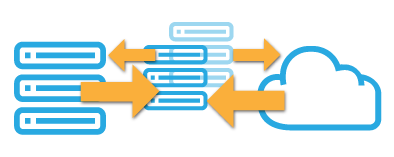 Specifications

8 TB x12
RAID 5
10 GE x2
Special protective box
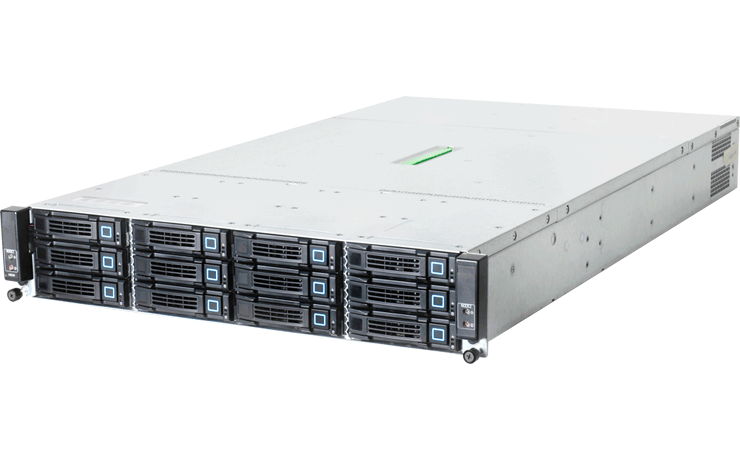 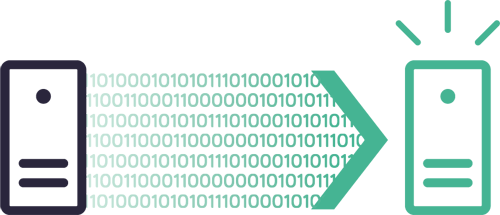 Specifications

8 TB x5
RAID 5
USB 3.0
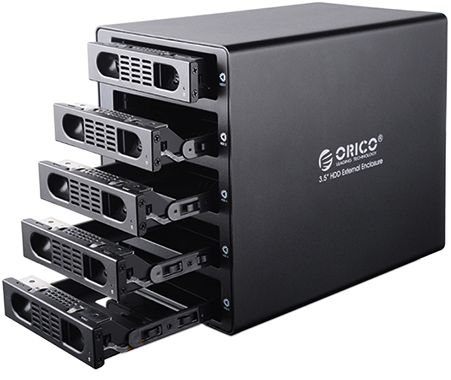 3.3 File Migration (continued)
COS Migration Tool
For a small amount of local data or data in another cloud, use the online migration tool
For a large amount of local data or data in a third-party IDC, use Direct Connect and the online migration tool
A small amount of local data or data in another cloud
A large amount of local data or data in a third-party IDC
Volume: GB–TB
Tools: online migration tool
Interface: ISP's public network
Source: local/other clouds
Efficiency: subject to network conditions (up to 1 GB/s)
Security: HTTPS linkage and file verification
Volume: TB–PB
Tools: Direct Connect and online migration tool
Interface: Direct Connect line, BGP exchange, and IX exchange
Source: local/third-party IDCs
Efficiency: subject to network conditions (up to 2 GB/s)
Security: Direct Connect linkage and file verification
[Speaker Notes: COS Migration Tool has the following features:
Diverse data sources:
Local data: migrate locally stored data to COS.
Other cloud storage services: Currently, it supports migration from AWS S3, Alibaba Cloud OSS, and Qiniu to COS. More services will be supported in the future.
URL list: download and migrate data from specified URLs to COS.
Bucket replication: data can be replicated among COS buckets. Cross-account and cross-region replication is supported.
Checkpoint restart: restarting uploads from checkpoints is supported. For large files, if the upload exits halfway or service failure occurs, you can run the tool again to restart the upload.
Parallel upload: multiple objects can be uploaded at the same time.
Migration verification: migrated objects can be verified.]
3.3 File Migration (continued)
COS Online migration
If you want to migrate without downtime, file migration can be achieved by configuring origin-pull (based on replication and redirection).
Online migration policies:
For the data that has already been migrated, directly access;
For small files that are not in COS, perform origin-pull to complete the migration and access;
For large files that are not in COS, configure redirection to access them at the origin server.
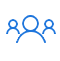 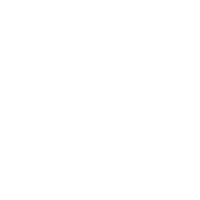 Redirection-based origin-pull
Direct access
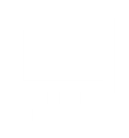 Mirroring-based origin-pull
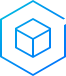 Origin server
COS
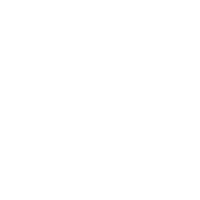 Migration tool
[Speaker Notes: you can use COS’s origin-pull feature to pull data from a specified origin server, Origin-pull is mainly used for hot data migration
Setting Origin-Pull | Tencent Cloud]
3.3 File Migration (continued)
Choice of offline and online migration:
Offline data relocation
Online data migration
Above table: estimation of the amount of data to be migrated based on the upstream bandwidth of the customer network

If the data volume or bandwidth cost is high, offline migration should be considered
Above table: service capacity provided by offline data migration

The designated courier company needs to be responsible for logistics
The customer needs to have certain OPS management capabilities
3.4 Server Migration
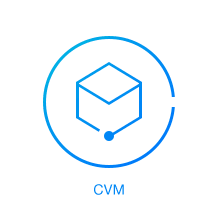 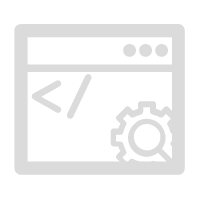 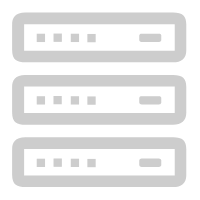 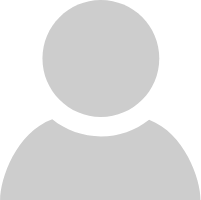 Manual deployment
Manual configuration
System scan
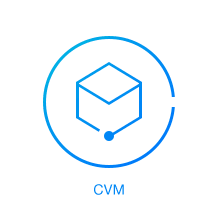 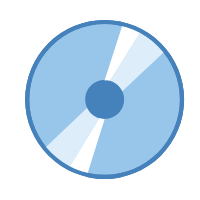 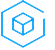 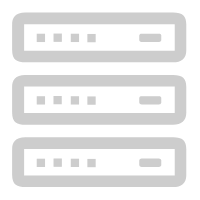 Server Clone
Create images
Build servers from images
Store images 
in the cloud
[Speaker Notes: Manual deployment: Through system scanning, get the appropriate configuration of the host, such as operating system type, system configuration, application configuration, and so on, and then manually configure, directly on the CVM to create the same requirements of the cloud server.
Server Clone: The host is cloned directly, then uploaded to the COS, and finally the clone is used directly to create CVM.]
3.5 Big Data Migration
Big Data migration methods:
Regular migration: migrate the data in the local HDFS to the target environment through a migration tool (such as distcp);
Migration based on computing-storage separation: migrating cold data that has few things to do with real-time computing in local HDFS to COS can greatly reduce storage costs, which is suitable for offline computing scenarios;
Replication mode: configure two clusters in replication mode, which is suitable for hot backup and online migration scenarios.
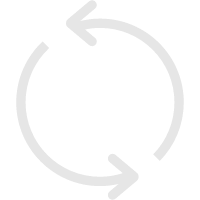 Replication sync
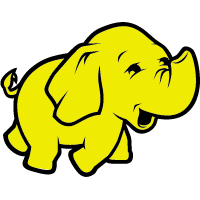 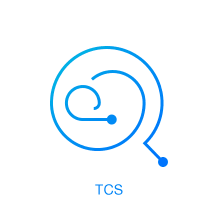 EMR
Hadoop
HDFS migration tool
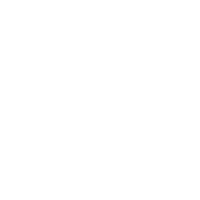 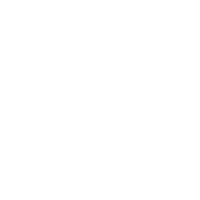 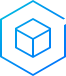 COS
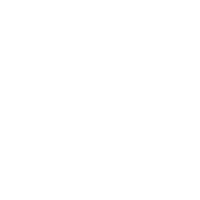 HDFS_TO_COS
Source
Target
[Speaker Notes: HDFS TO COS Tools | Tencent Cloud]
Section 4. Common Migration Modes
Section 1. Evolution of Cloud Computing
CONTENTS
4.1 Migration Method Selection
Considerations
Methodology
Migration Choices
Full Migration
Migrate from top to bottom
The length of downtime is controllable
Migrate from bottom to top
The migration plan is comprehensive and efficient
Migration is completed at one time without rollback
Migrate simple logics first 
and then complex logics
Incremental Migration
Migrate general businesses 
first and then core businesses
Businesses are migrated in batches
The migration process can be rolled back at any time
Try to avoid heterogeneous
migration
Grayscale traffic can be monitored
The business switch time is controllable
Migrate the data layer first
to keep the sync
4.2 Full Migration (Big Bang)
Advantages of full migration
Strong versatility
Simple process
Clear process
Low requirements for business systems
Disadvantages of full migration
Difficulty in controlling the length of downtime
Many rollback problems
Applicable Scenarios
The system size is small, the business is simple, the traffic is not high, and downtime is allowed
Business layer
Business layer
Service layer
Service layer
R
W
W
R
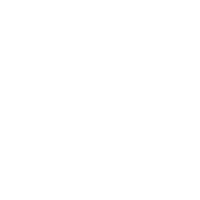 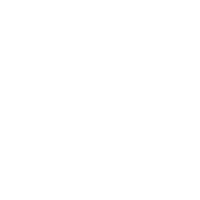 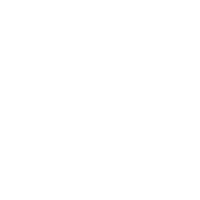 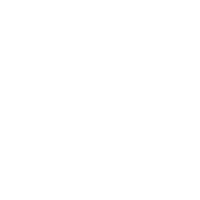 M
M
S
S
Data center A
Data center B
One size fits all, ensuring that the migration is completed at one time
4.3 Incremental Migration
Advantages of incremental migration
Smaller impact on business
Flexible migration process
Disadvantages of incremental migration
Direct Connect line pressure
Migration order
Granularity control
Probably long duration
Very high requirements for business systems
Applicable Scenarios
The system size is large, the business is complex, the traffic is high, the business architecture is clear, and no downtime is allowed
Business layer
Business layer
Direct 
Connect
Service layer
Service layer
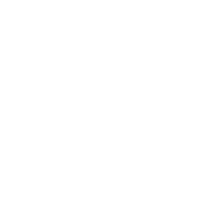 W/R
R
W
R
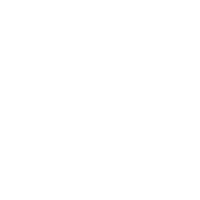 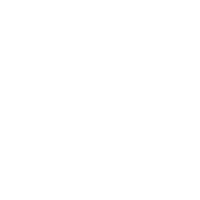 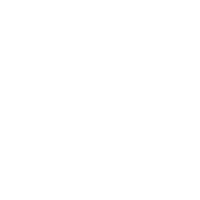 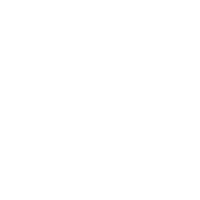 M
M
S
S
Data center A
Data center B
High-consistency R/W across data centers
Switch reads and writes
of certain databases
Low-consistency read 
logic can read from this data center
[Speaker Notes: Line evaluation：
The database instance peak traffic is calculated as total traffic : 400MB
Plus reserved buff line bandwidth estimates : ~10Gbps
Selection 10Gbps Line, cost :  （Local operators + distances）
The formula for calculating the bandwidth of a private line
专线带宽（Gbps） = 峰值流量（MB） X 2 X 8 / 1024 x 1.5
例如： 400MB x 8 / 1024 ≈ 3Gbps，为保险，可以再预留一些buffer x 1.5 ≈ 5Gbps，迁移需要双向流量，所以需要 x 2 ≈ 10Gbps。]
4.4 Migration processes of the two migration methods
Full migration
Incremental migration
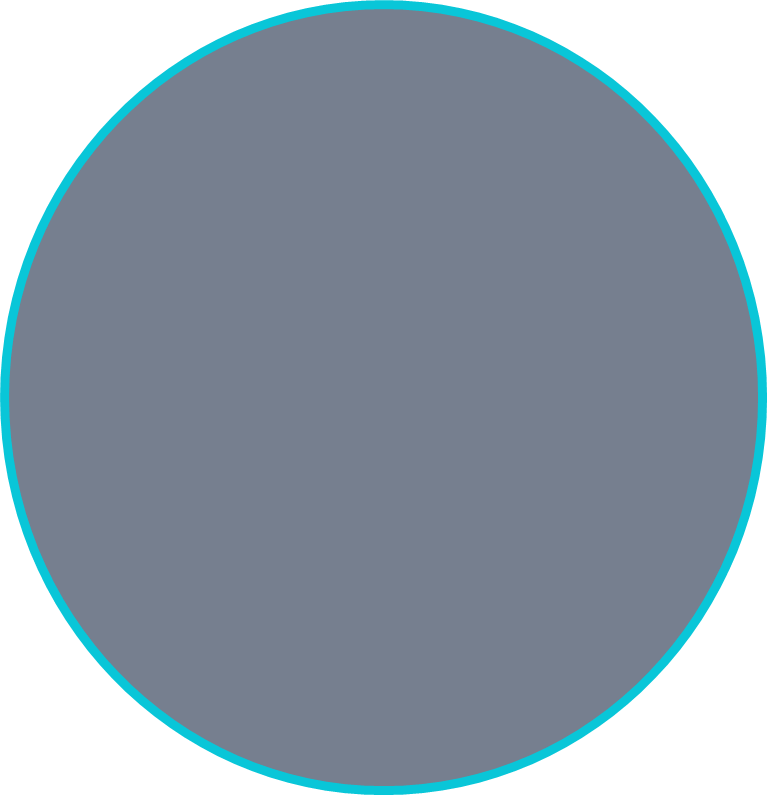 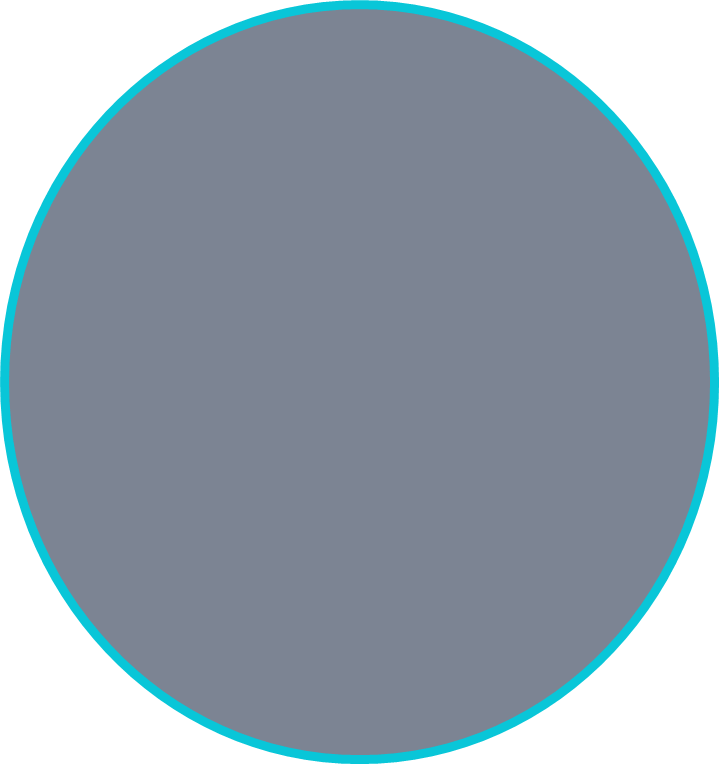 Existing data migration
Existing data migration
Service suspension
Internal, non-core businesses
Incremental data migration
Full data 
migration
Internal, core businesses
Traffic switching
External, 
non-core businesses
Verification
Verification
External 
core businesses
Traffic switching
Migration completion
Service restoration
Section 5. Case Study
Section 1. Evolution of Cloud Computing
5.1 IDC migration to the cloud
5.2 Migration between public clouds
CONTENTS
5.1 IDC Migration to the Cloud
A dating website wanted to migrate its IDC to the cloud
Migration scenario: migration of local IDC to Tencent Cloud
Business characteristics:
Online and offline dating services with periodical traffic peaks
Website and app
High requirements for transaction-related business sensitivity, stability, and consistency
Data characteristics:
Physical servers: 200+
Databases: 1700+; database size: 15+ TB; storage: 14+ TB
Public IPs: 30+
Nginx servers: 20+
[Speaker Notes: Incremental migration is used for such a large-scale system, complex business, large traffic, and does not allow long-downtime of service.]
5.1 IDC Migration to the Cloud (continued)
Architecture and migration process:
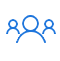 1
DNS
2
Anti-DDoS
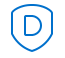 3
NAT
CLB
Public network
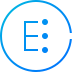 Public network
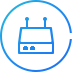 VPC
Direct Connect
CLB
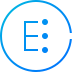 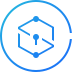 VPN
4
5
6
VPN gateway
Subnet 2
Subnet
Subnet
Subnet 1
Database and cache
Direct Connect
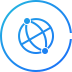 Dedicated tunnel
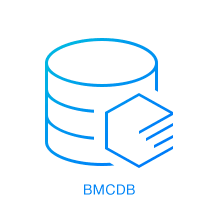 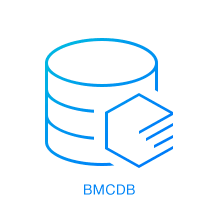 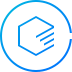 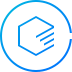 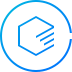 API call relationship
Server 2
Server 2
Server 1
Server 1
Direct 
Connect gateway
[Speaker Notes: The migration process：
The website domain name request resolves via DNS.
DNS returns the resolution record to the user，parsing records can be BGP high-defense IP.（DDOS protection can be added）
The request is forwarded through the BGP protection backend forwarding cluster or the user directly accesses the load balancing of the back end。CLB is used here instead of the current network LVS and Nginx for layer 4 or 7.
CLB forwards request to the back-end business server（PHP/Java），The business on the existing physical server is deployed to Tencent Cloud CVM。
Plan VPC, subnet on Tencent Cloud according to business access and security requirements。
Databases, caches can be built on their own or using The PaaS service。
The physical machine operating system is older and cannot be migrated. Therefore, can not do migration, waiting for the business to go offline, phase out.
The business is older, the application is complex, and you migrate to the cloud by mirroring
Nginx rewrite the rules are so complex that CLBs can't meet them, so choose to build your own Nginx on the cloud.]
5.2 Migration between public clouds
A bike sharing company wanted to migrate from a public cloud to Tencent Cloud
Migration scenario: migration from a public cloud to Tencent Cloud
Business characteristics:
A large number of terminals and mobile devices accessed the app, and device upgrades required OTA
Most of the traffic periodically occurred between 6:00 and 24:00
The business was growing very fast, and business costs were expected to increase within half a year
Data characteristics:
MongoDB instance: 900 GB
MySQL instance: 60 GB
CVM instances: 150
5.2 Migration between public clouds (continued)
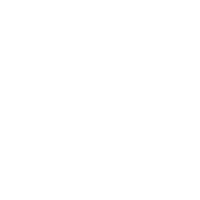 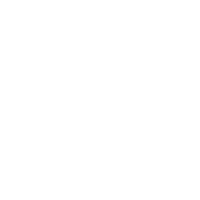 User
Device
Architecture and migration process:
The traffic was processed by DNS resolution instead of redirection
Part of the business logic was manually deployed in the new data center
MongoDB, MySQL, and Redis were migrated with DTS
Given the data volume, online migration was used. The 900 GB data in MongoDB (was the longest path), and sync was implemented in advance
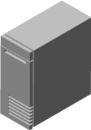 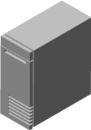 Nginx
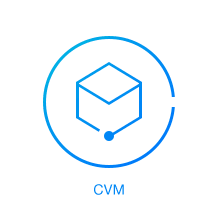 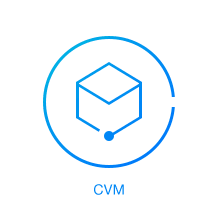 IOTServer
Server
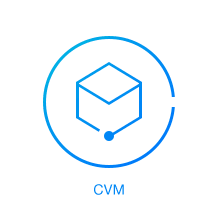 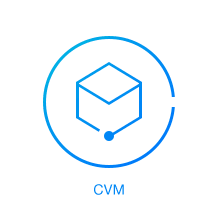 Logic
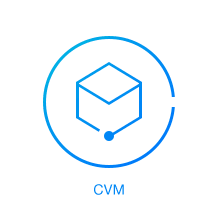 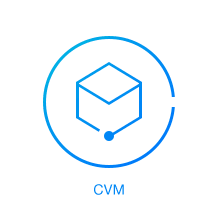 Service
MQ
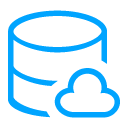 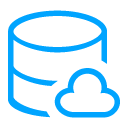 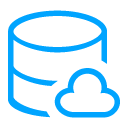 Redis
MongoDB
MySQL
[Speaker Notes: Choose the full migration based on the customer's business and data characteristics
The shared bike business is cyclical, with the vast majority of traffic occurring between 6:00 and 24:00. In this case, the estimated duration of the entire suspension is relatively short (the actual suspension time in this case is 4 hours), so consider the choice of full downtime migration。]
5.2 Migration between public clouds (continued)
Migration process
Entire migration process: more than 
      1 month
Downtime duration: 4 hours
40 days
Migration plan assessment and design
Single module benchmark
8 days
Test environment setup
Performance test and scheme verification
6 days
Environment setup and deployment
Environment connectivity test
2 days
Migration plan drill
1 day
Business migration
2 days
Migration completion
[Speaker Notes: Estimate the duration of each step:
900GB MongoDB, (longest path, performing pre-execution) online migration data synchronization time of about 8 hours；
60GB Mysql, the import time is about 60 minutes；
There is a delay in traffic switching (DNS takes effect)
Precautions
Security aspects: public IP, security group policy；
Stress testing focuses on identifying hidden problems, rather than simply pursuing capacity limits；
The functional test is best done in advance to get the full-featured list。]
Course Summary
This course covers:
Information assessment methods before cloud migration
Overall process of cloud migration
Migration tools
Migration plan: smooth migration and full migration
Case study